Paragraaf 3.2
Europeanen ontdekken de wereld
Vroegmoderne tijd
(tijd van ontdekkers en hervormers)
Kenmerkend aspect:
‘Het begin van de Europese expansie’

	We maken met de klas een mindmap over dit kenmerkende aspect. Wat weten jullie al? Wat voor denkbeelden (associaties) heb je bij dit kenmerkende aspect?
Filmpje
Het volgende filmpje gaat over het 
kenmerkende aspect ‘de Europese expansie’

Maak aantekeningen bij dit filmpje over 
Columbus (15 minuten)
http://www.npo.nl/histoclips/04-10 2011/NPS_1187573

	Denkvraag: wat is het verband tussen Columbus en het kenmerkende aspect ‘het begin van de Europese expansie’
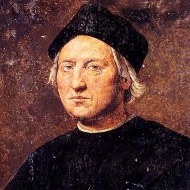 Groepsopdracht /lesdoelen
Doel: actief de kennis van de lesstof eigen maken door zelf de tekst te lezen / onderzoeken onthoud je de stof beter. 
Doel: na deze les ken je alle oorzaken & gevolgen van de Europese expansie + weet je hoe het wereldbeeld veranderde tussen middeleeuwen en vroegmoderne tijd.
Maak samen met je buurman / vrouw een schematische samenvatting
Wat moet er in?
Drie oorzaken van de Europese expansie
Wereld/mensbeeld late middeleeuwen
Wereld/mensbeeld vroegmoderne tijd
Vier gevolgen van de Europese expansie

TIJD: 20 minuten
Gebruik je handboek blz.  79 en je 
aantekeningenschrift. Zet de paragraaftitel en KA 
erbij.
Oorzaken ontdekkingsreizen
Handelsroute via land minder toegankelijk
Mongoolse rijk viel weg  minder rust en veiligheid
Uitbreken van pestepidemie (1/3 van de bevolking dood in Europa en Azië)
Hoge handelsbelastingen (tol) door de Ottomanen (huidige Turken)
Technische mogelijkheden van zeevaart werden verbeterd
Navigatie-instrumenten
Betere, zeewaardige boten
Wil van christelijke vorsten om andere volkeren te bekeren tot het christendom (dit is een cultureel-mentale oorzaak)
Doel van ontdekkingsreizen
Het ontdekken van een zeeroute naar Indië (zuidoost Azië), want daar zijn de gewilde producten te krijgen zoals zijde en specerijen.
Gevolgen van de ontdekkingsreizen
Veranderend wereldbeeld: de wereld zag er anders uit dan de Europanen aanvankelijk dachten: andere culturen, ander klimaat, andere natuur enz.
Religieuze/cultureel gevolg: mensen in de ontdekte werelddelen werden (gedwongen) christen + oorspronkelijke culturen (Maya’s, Inca’s) verdwenen.
Economisch gevolg: ontstaan van een wereldeconomie (alle werelddelen staan in contact met elkaar) en een plantage-economie.
Demografisch gevolg: het bevolkingsaantal Indianen in Amerika daalde sterk door moord en ziekte. + komst van Afrikanen door de trans-Atlantische slavenhandel. 
https://www.npo.nl/de-slavernij/14-06-2013/NPS_1223304
Ga na: weet je nu?
Wat ontdekkingsreizen zijn? Kun je een aantal routes noemen? 
Wat het woord expansie betekent? 
Waarom de Europeanen aan expansie deden? 
Wat de gevolgen van de ontdekkingsreizen zijn? 
Hoe het wereldbeeld (en mensbeeld) van mensen in Europa veranderde door de ontdekkingsreizen